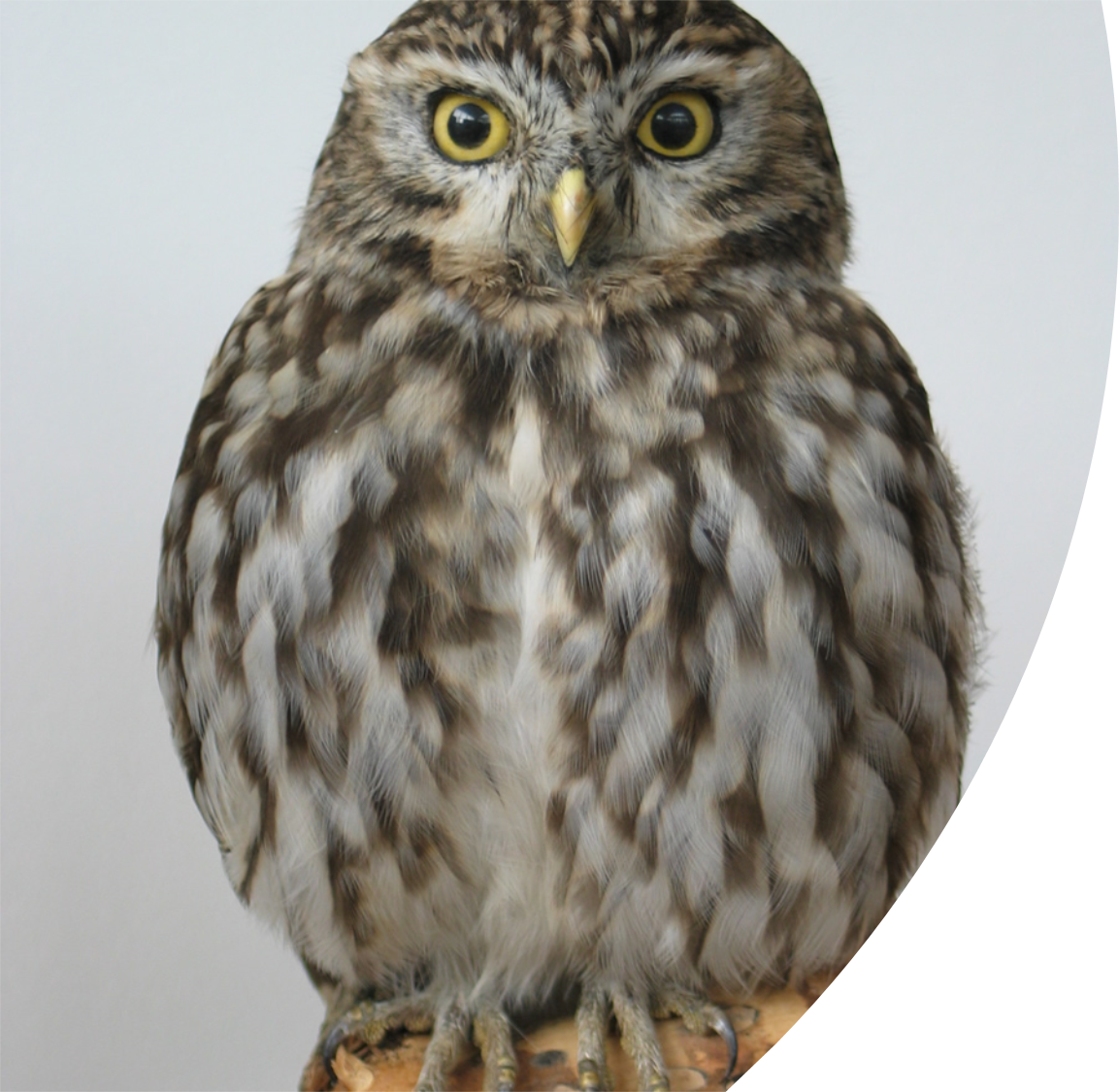 James 4: 11-17
More wisdom
But He gives more grace.
Therefore He says,
“God resists the proud,  But gives grace to the humble.”
(James 4:6)
Two matters – same problem
1.  Judging
2.  Boasting
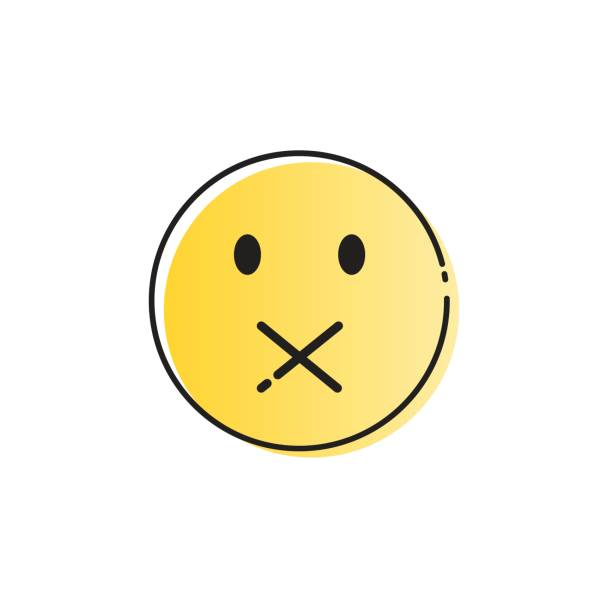 Do not speak evil of one another, brethren.
(James 4:11)
The Heart
The Heart
The Heart
What is in your heart?
1.  You are JUDGING your brother or sister
2.  You are JUDGING God’s law
1.  You are JUDGING your brother or sister
With what judgment you judge, you will be judged.
(Matthew 7:2)
Who are you to judge another's servant?
(Romans 14:4)
2.  You are JUDGING God’s law
You shall love your neighbour as yourself.
(Leviticus 19:18)
A new commandment I give to you, that you love one another.
(John 13:34)
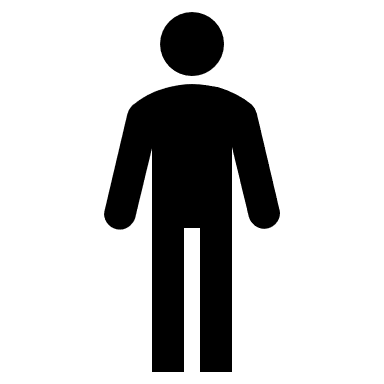 A judge of the law
God’s Law
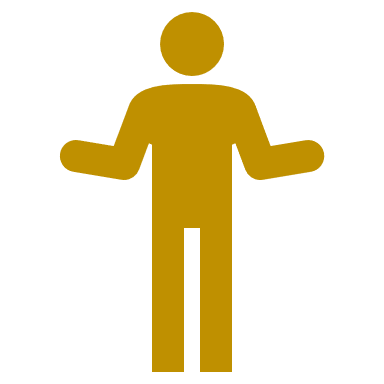 A doer of the law…
The Heart
Two matters – same problem
1.  Judging
2.  Boasting
“Today or tomorrow we will go…
and spend a year…
and make a profit…”
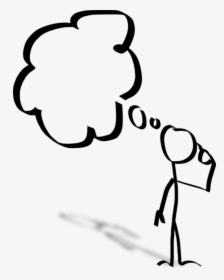 $ $ $
But God said to him, “Fool”
So is he who lays up treasure for himself, and is not rich toward God.
(Luke 12:21)
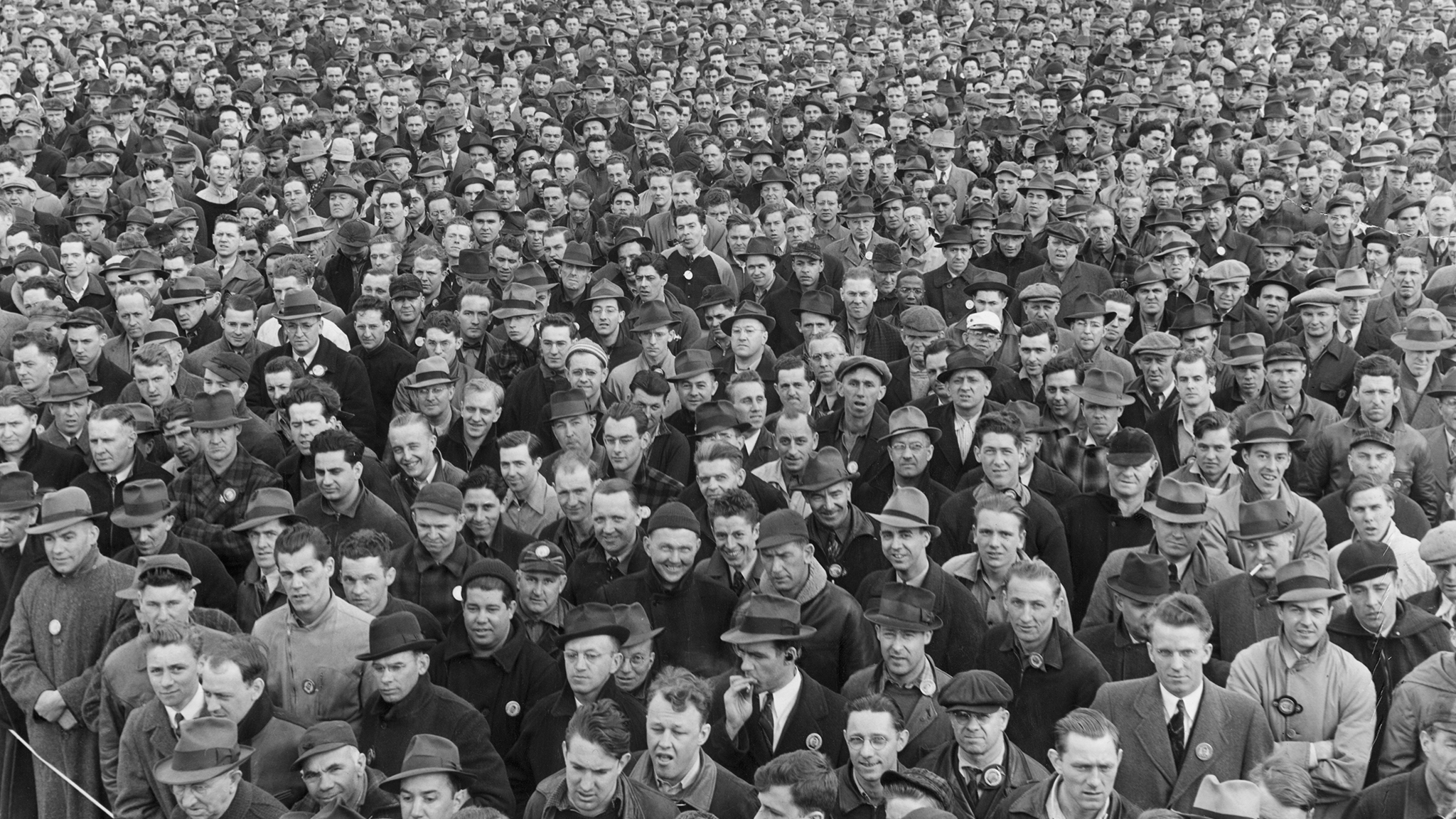 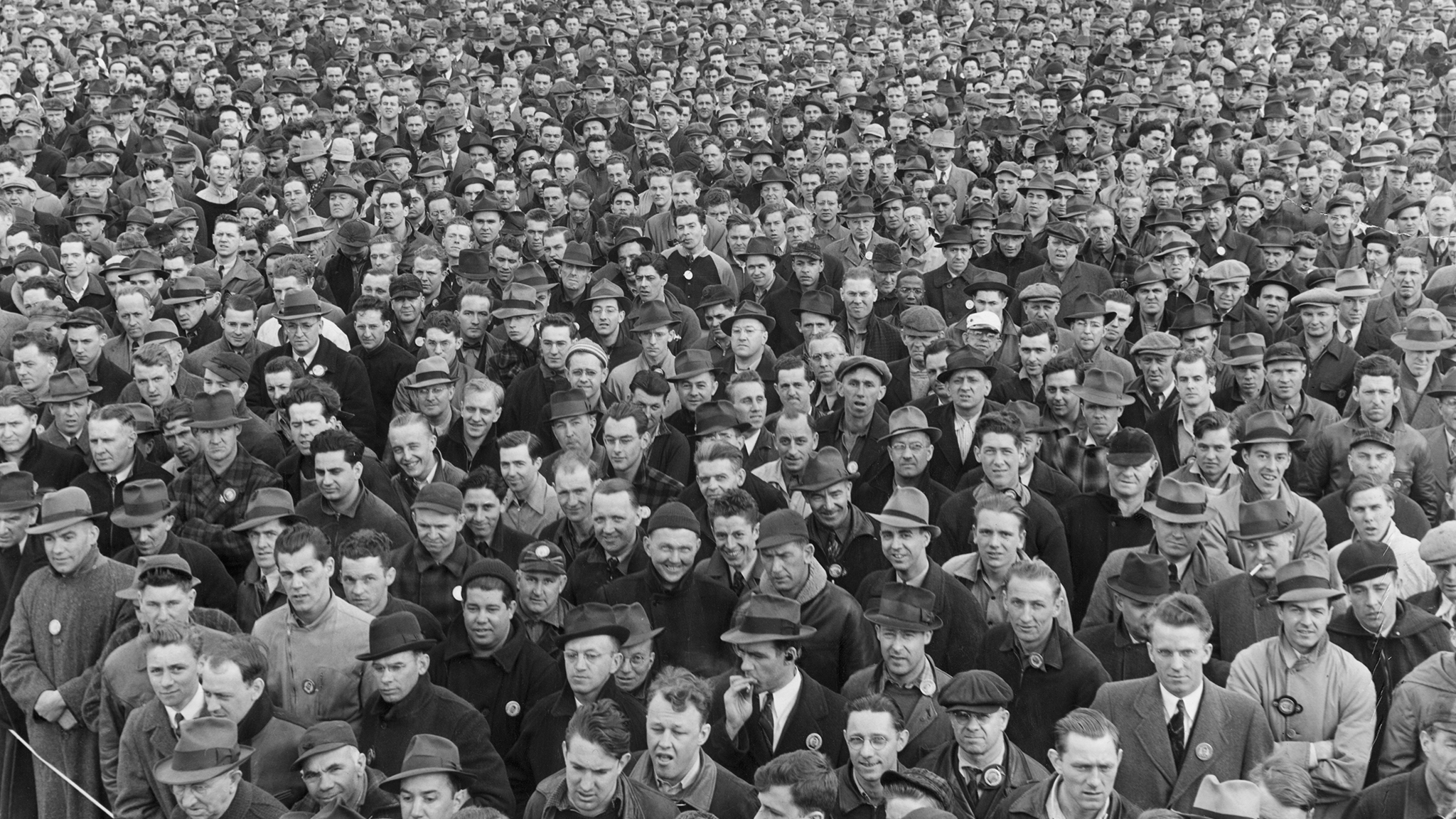 Where are they now?
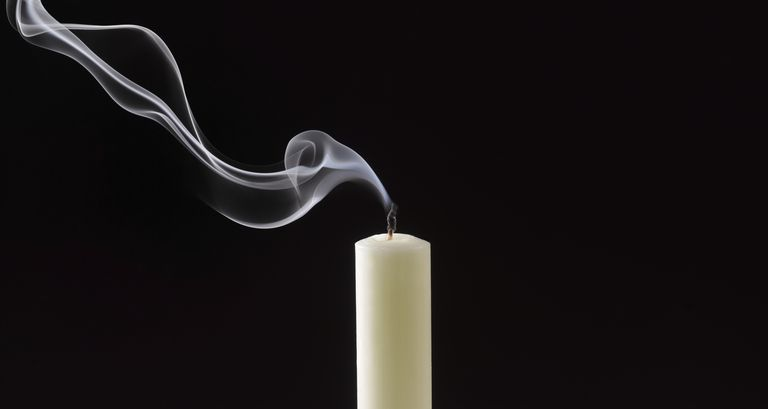 What is your life?
If the Lord wills, we shall live and do this or that…
The Lord is my shepherd…
(Psalm 23:1)
Therefore, to him who knows to do good and does not do it, to him it is sin.
(James 4:17)
Why?
The Heart
Keep your heart with all diligence,For out of it spring the issues of life.
(Proverbs 4:23)